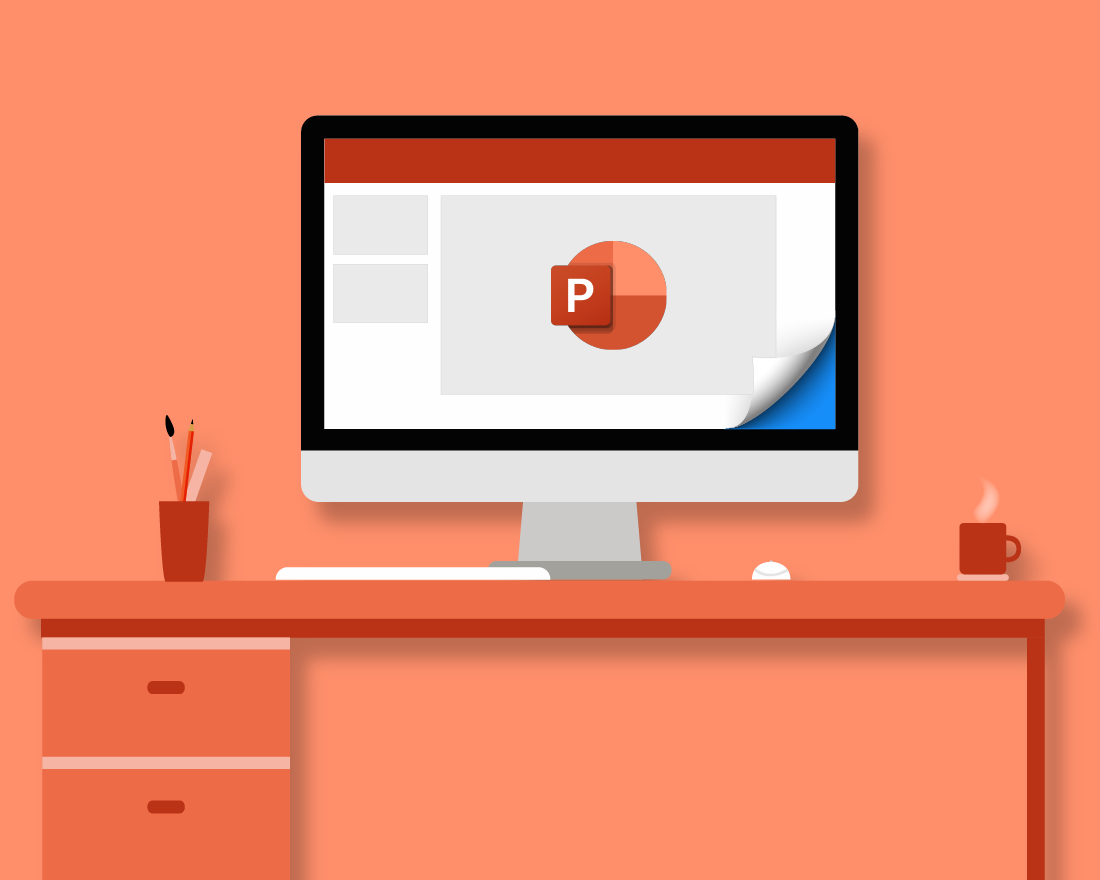 التجارب على الحيوانات
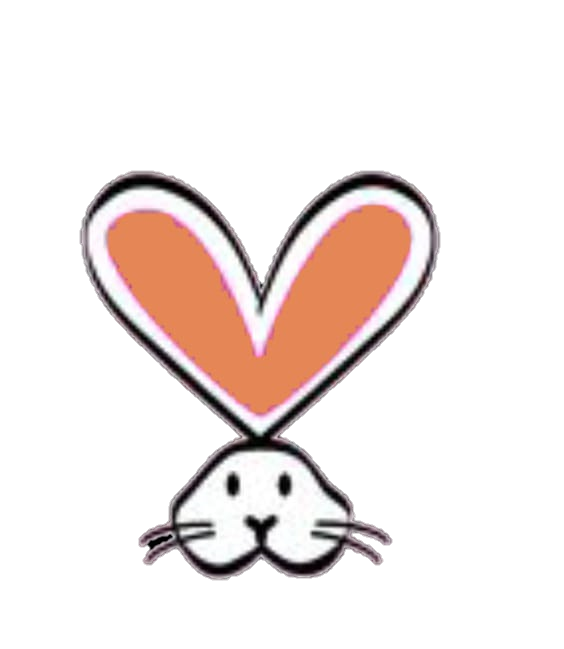 متى بدأت التجارب على الحيوانات؟
تاريخ التجارب على الحيوانات يعود إلى كتابات الإغريق في القرنين الرابع والثالث قبل الميلاد, مع أرسطو (384-322 قبل الميلاد) الذي كان من بين أول من قاموا بإجراء التجارب على الحيوانات الحية.
كيف تحصل التجارب على الحيوانات؟
تُستخدم حيوانات التجارب غالبًا في مجالات البحوث الطبية الحيوية، والتعليم، واختبار سلامة المنتجات. فالباحثون في مجال الطب الحيوي يستخدمونها محاولين فهم طريقة عمل الجسم وتفاعلات المرض والصحة، ولتطوير أمصال وعلاجات جديدة للأمراض المختلفة